UTE – Università Cardinal Colombo - MILANOGiovedì, 27 febbraio 2025
Nicholas Sparks
«LE PAGINE
DELLA NOSTRA
VITA»
Una storia americana 
datata 1946 
tra un lui e una lei 
nel North Carolina.  



.

.
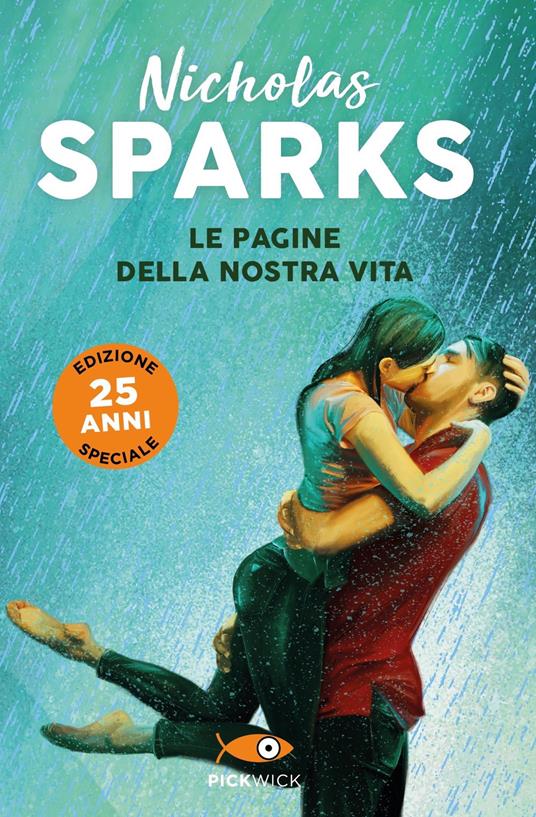 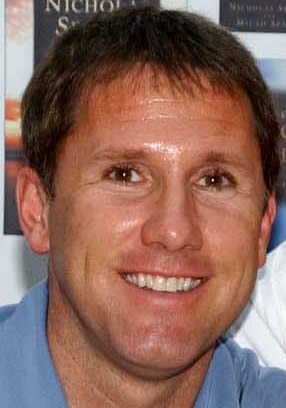 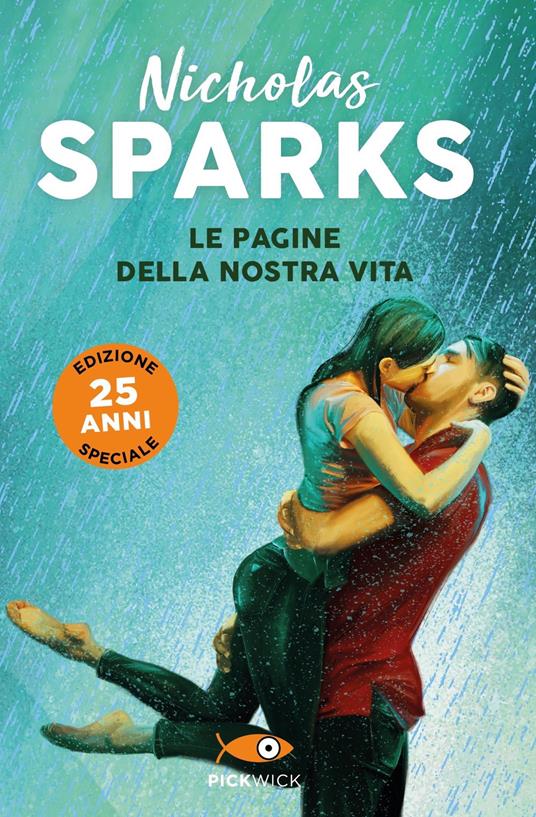 L’autore statunitense Nicholas Sparks.                    Un copertina del romanzo, 1996.
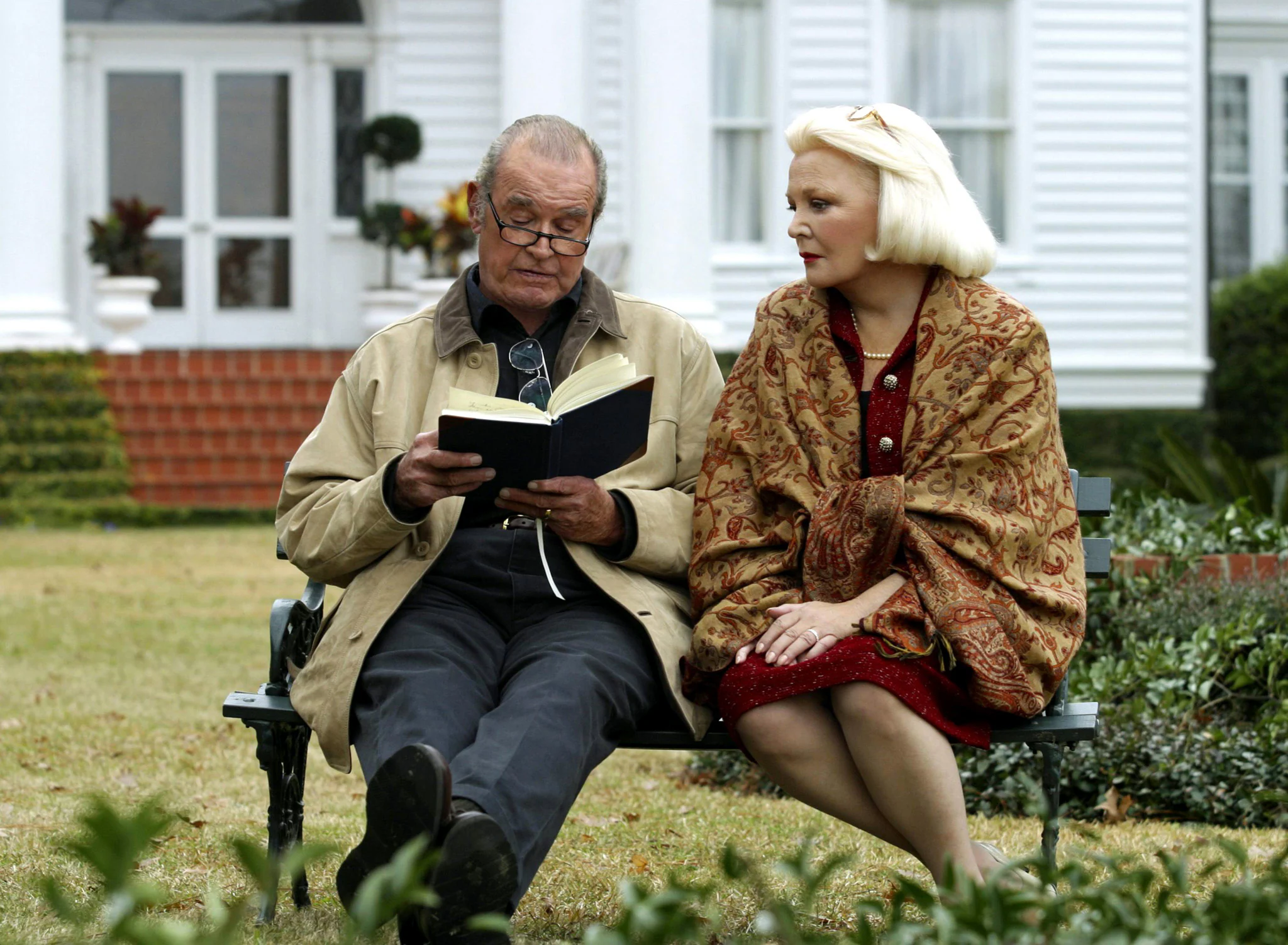 James Garner legge il taccuino a Gena Rowlands, malata di Alzheimer.
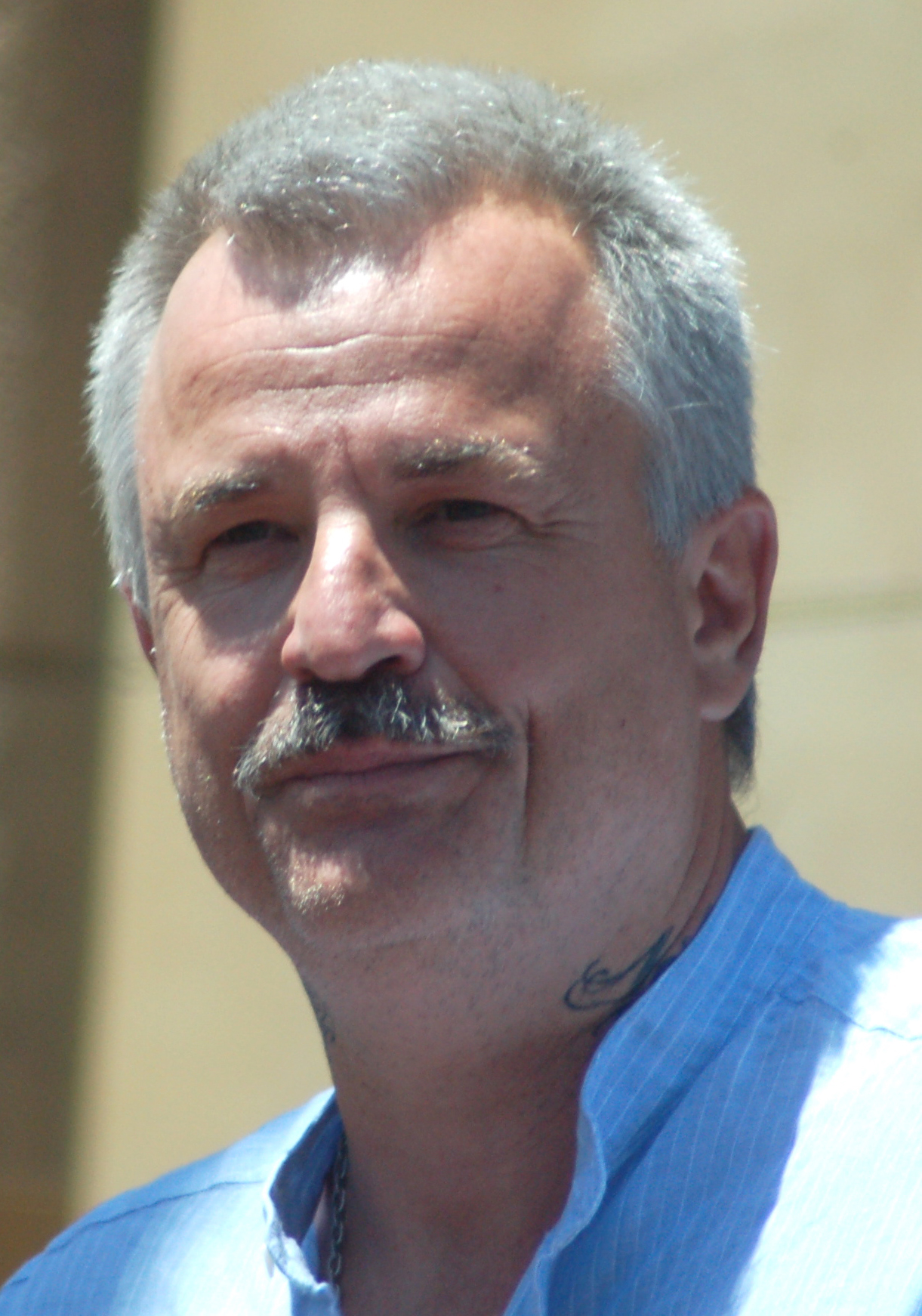 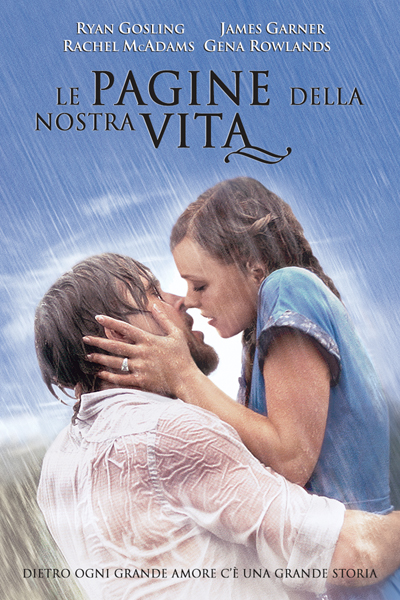 Locandina del film, anno 2004.                           Il regista americano Nick Cassavetes.
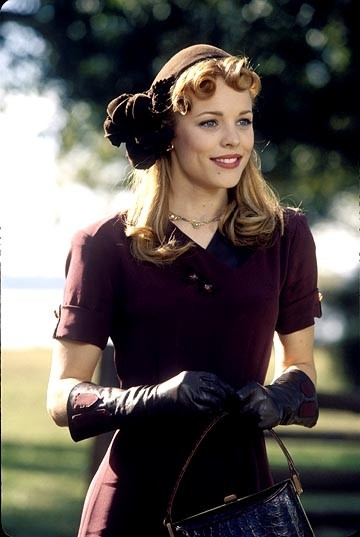 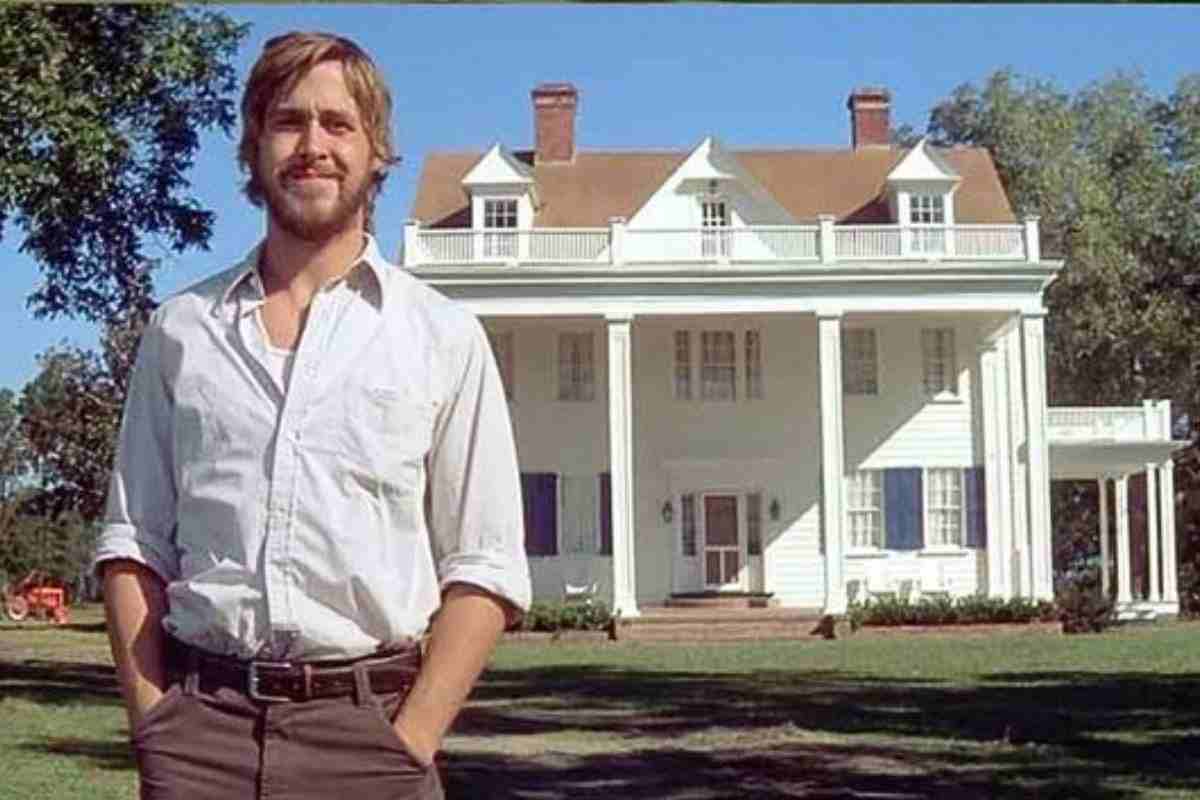 Rachel McAdams: Allison “Allie” Hamilton.                         Ryan Gosling: Noah Calhoun
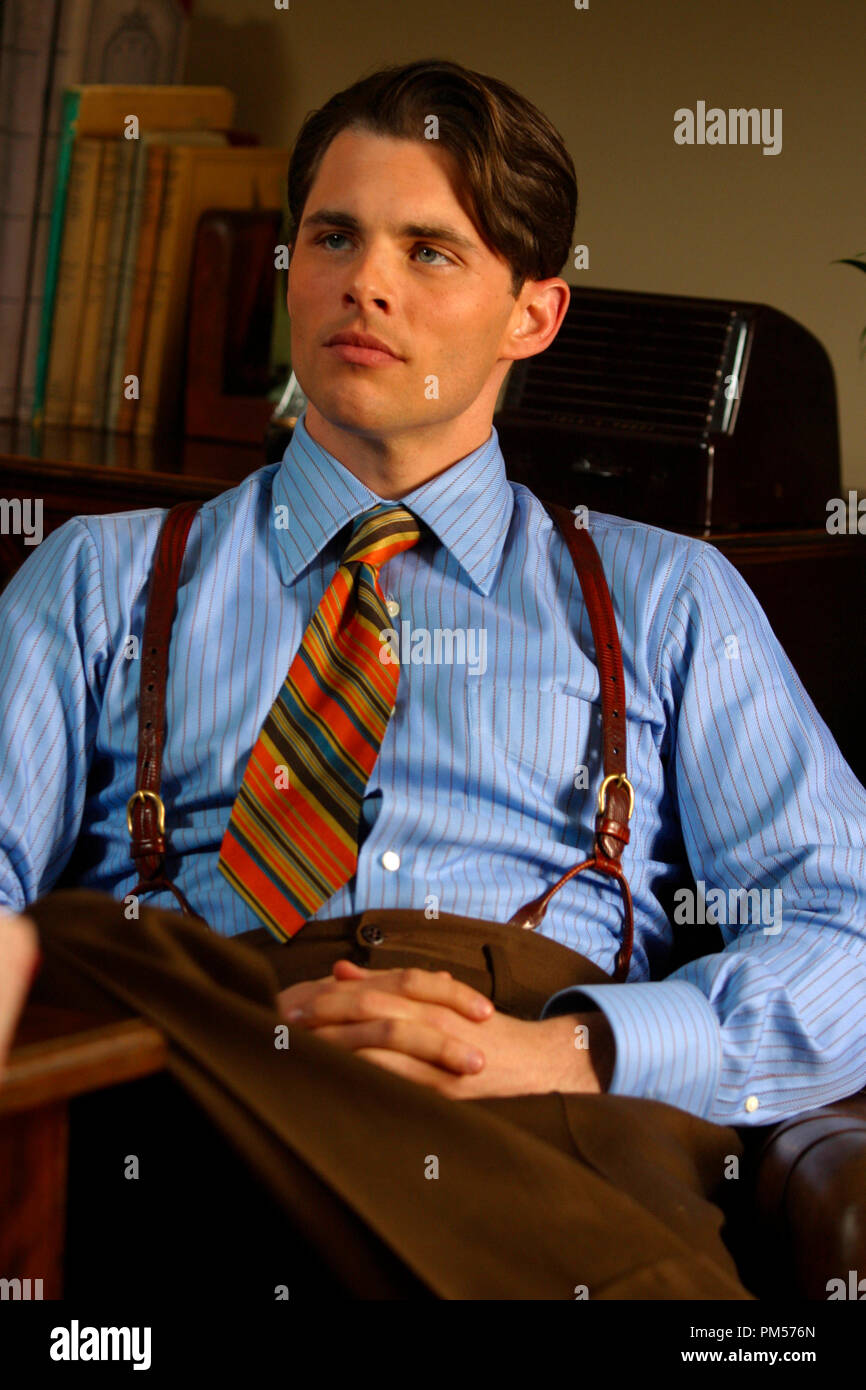 L’attore James Marsden nel ruolo del ricco Lon Hammond Jr.
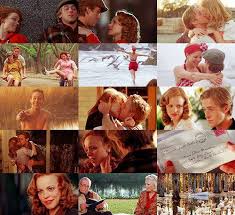 Collage di scene del film.
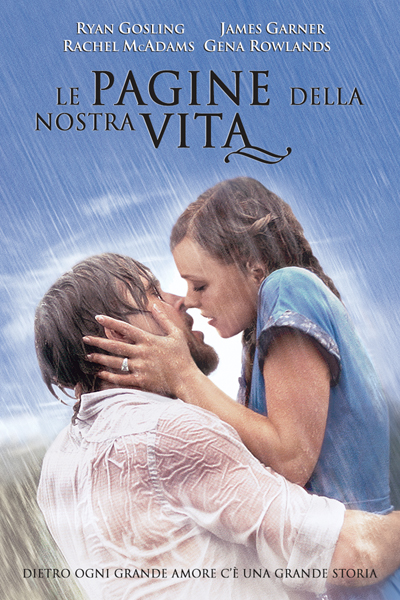 Anno 2004
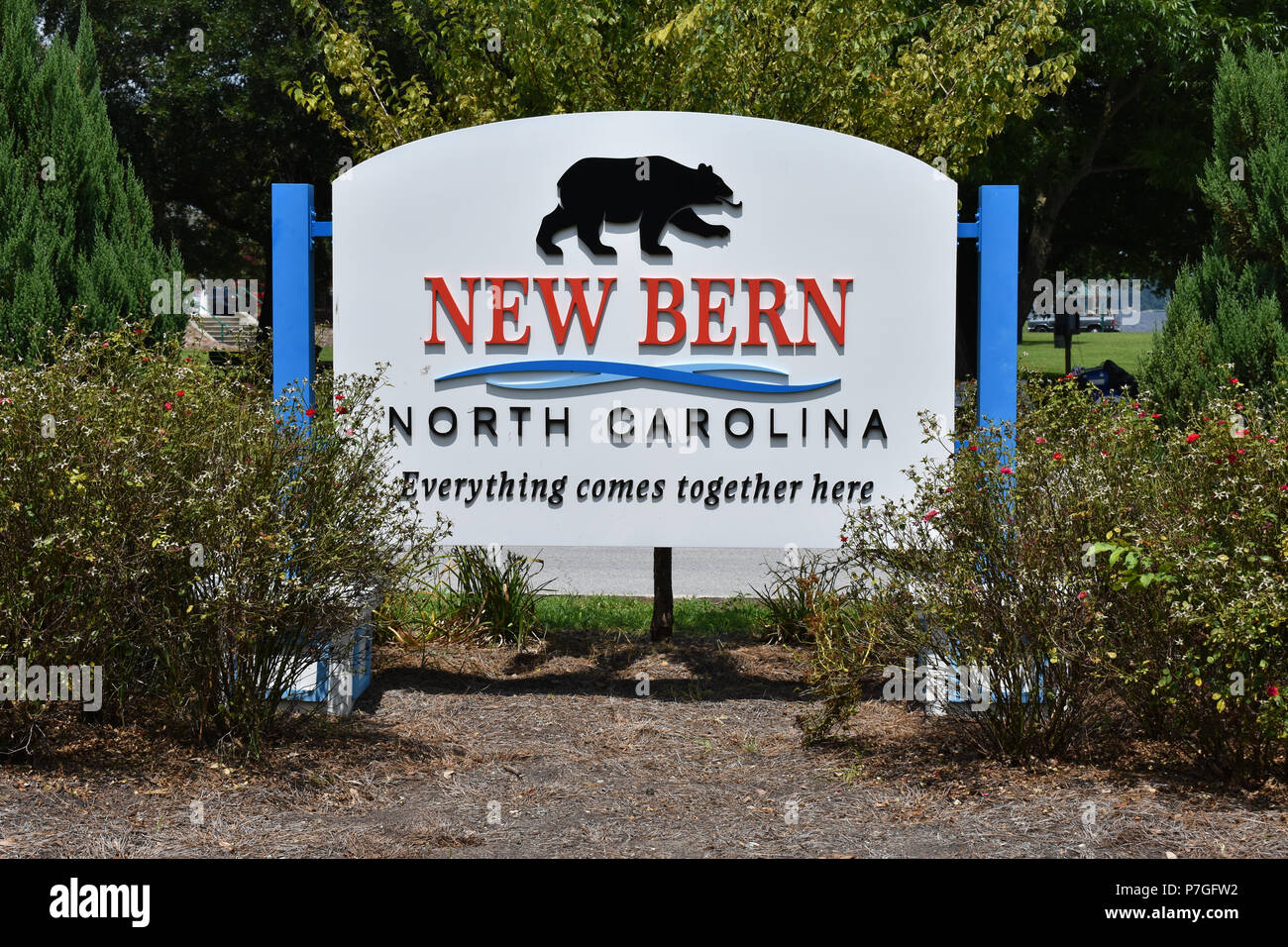 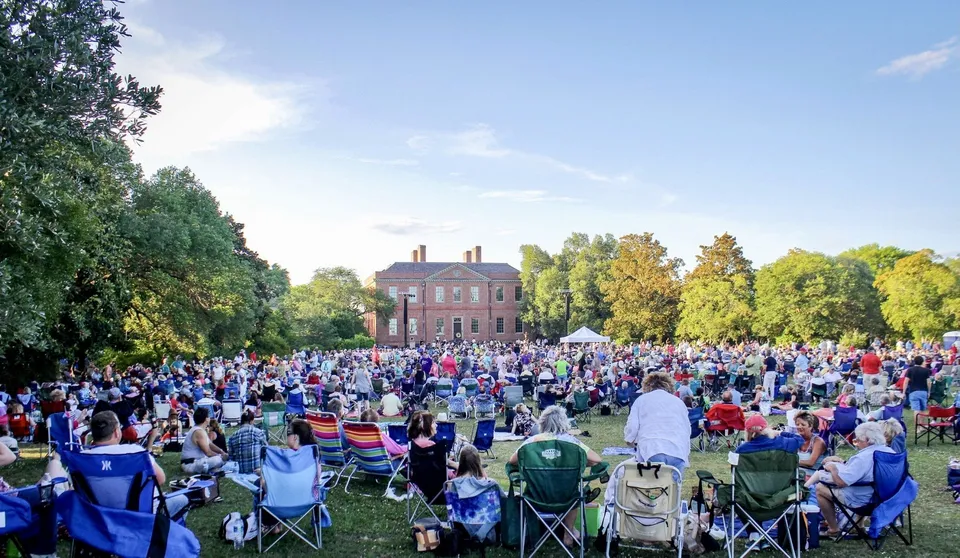 Il Neuse River Festival a New Bern, North Carolina, USA.
New Bern in North Carolina, USA.
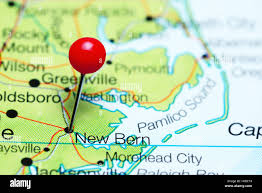 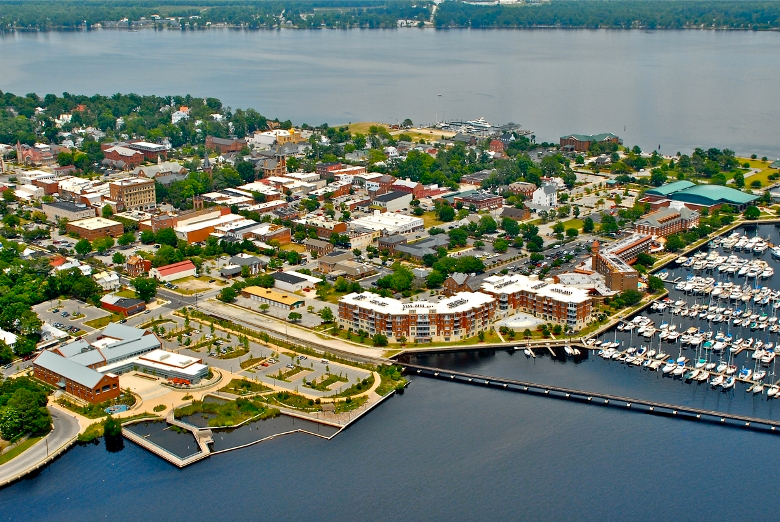 Scorcio di New Bern sul lungofiume Brices Creek.
Noah e Allie a passeggio per le vie di New Bern.
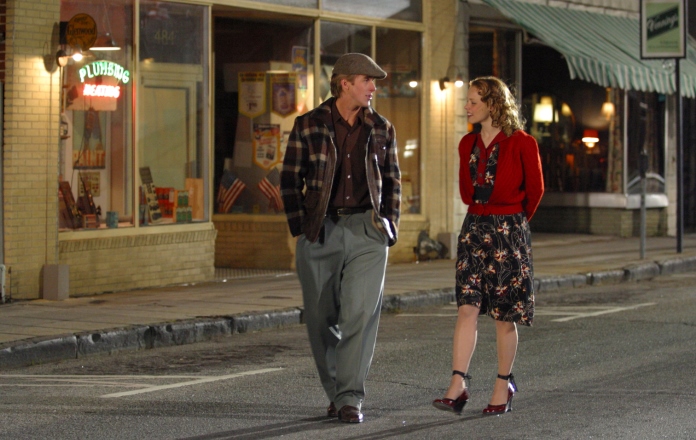 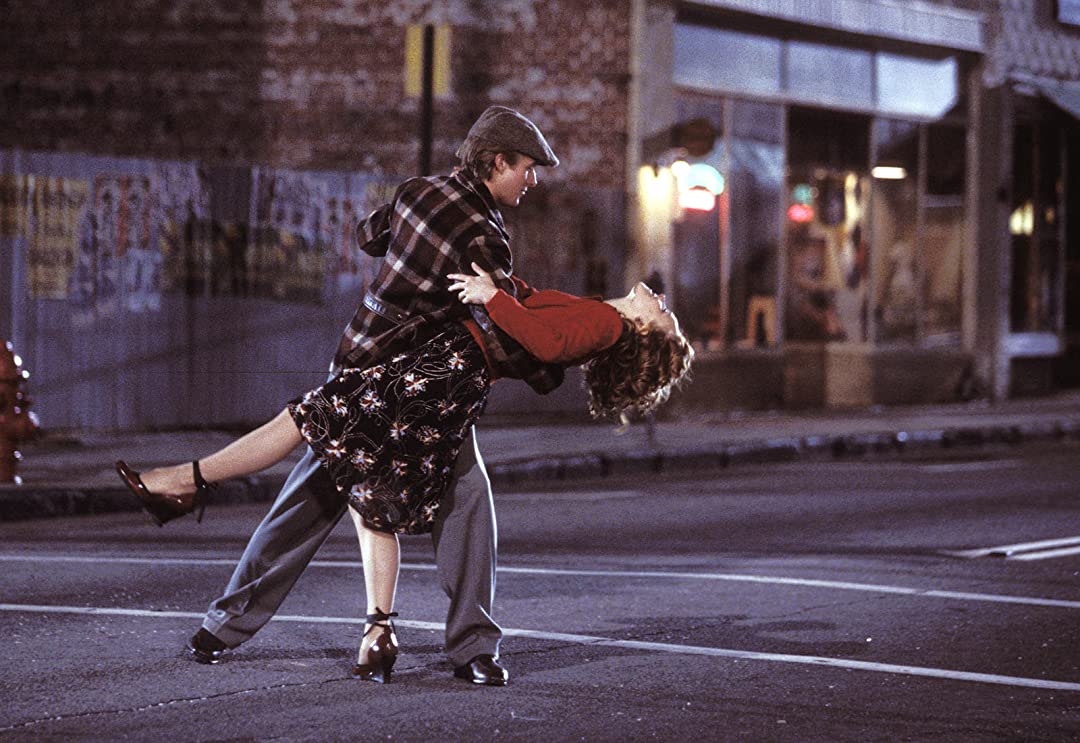 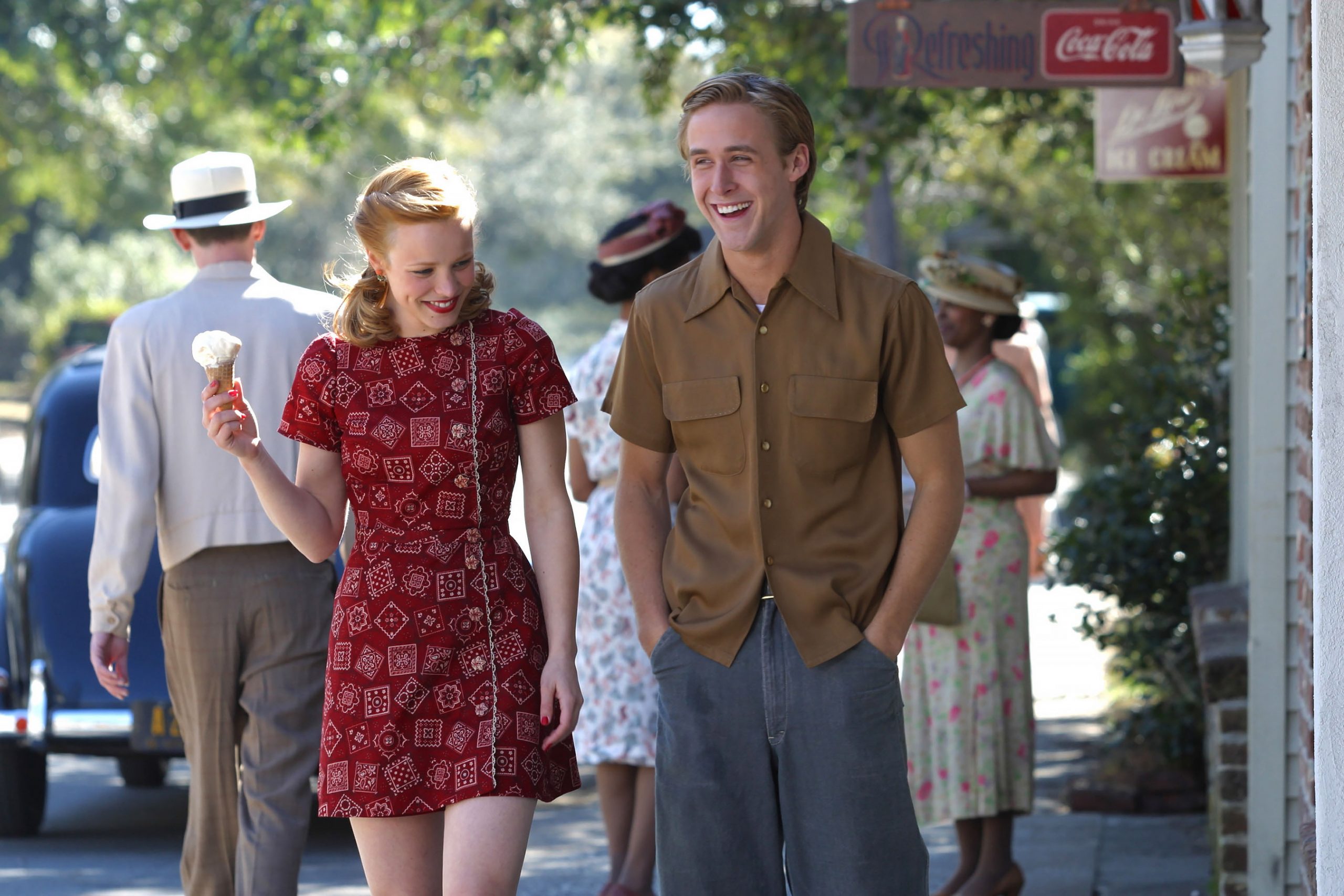 …a passeggio con gelato!
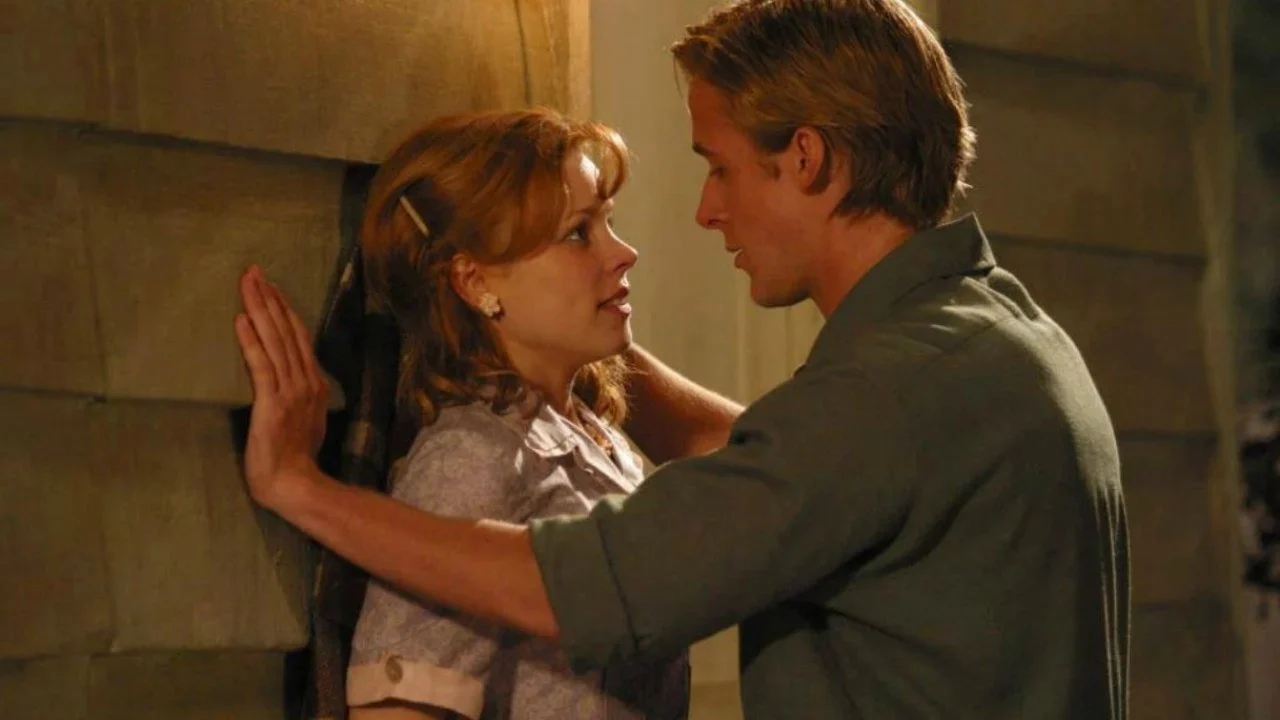 I primi approcci d’amore.
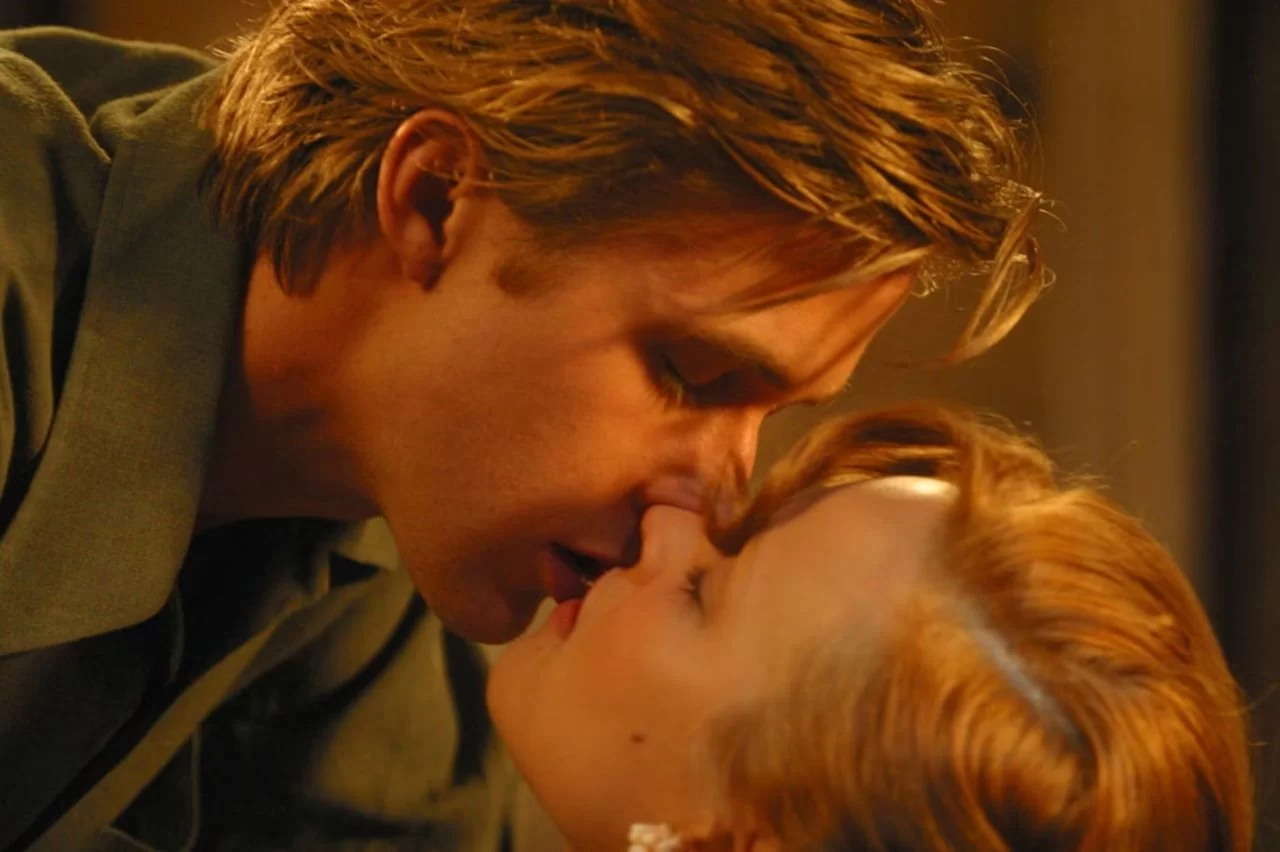 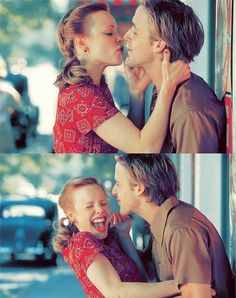 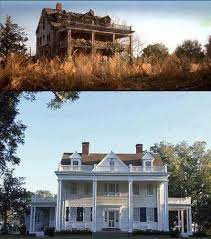 La casa colonica abbandonata vicino al fiume Brices Creek, prima e dopo il restauro.
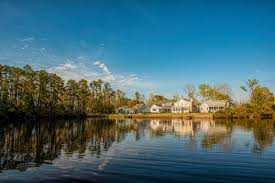 Un gruppo di case lungo le rive del fiume Brices Creek, North Carolina.
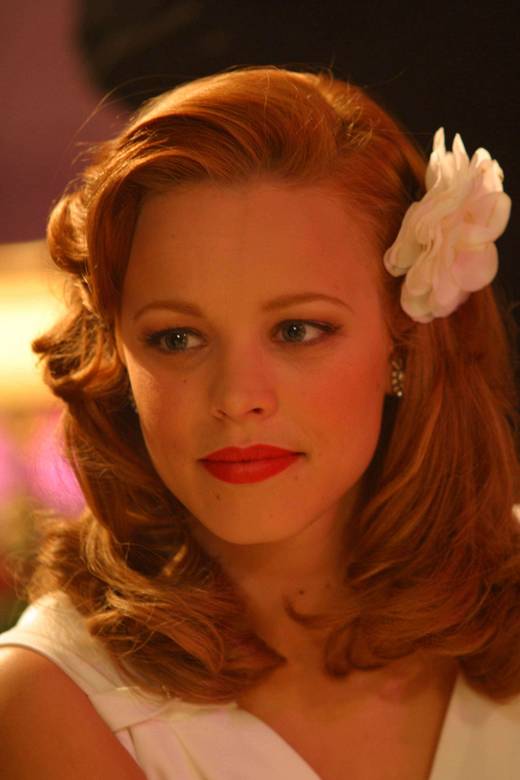 . Primo piano di Allie, l’attrice Rachel McAdams.
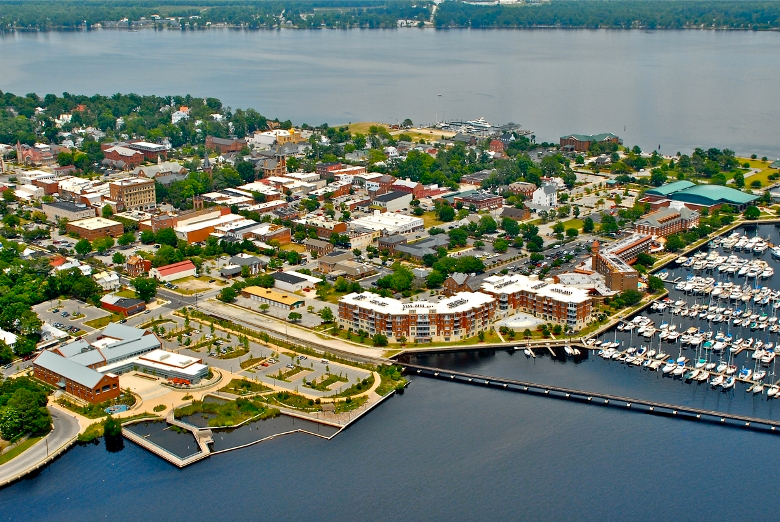 New Bern lungo il fiume Brices Creek.
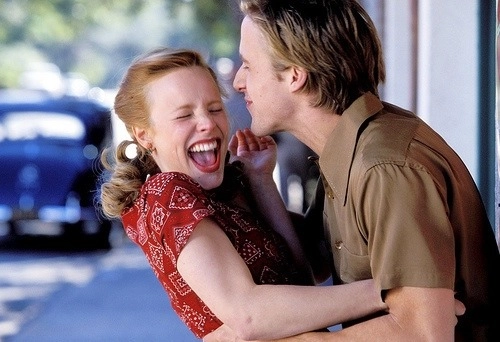 Le lettere di Noah senza nessuna risposta.
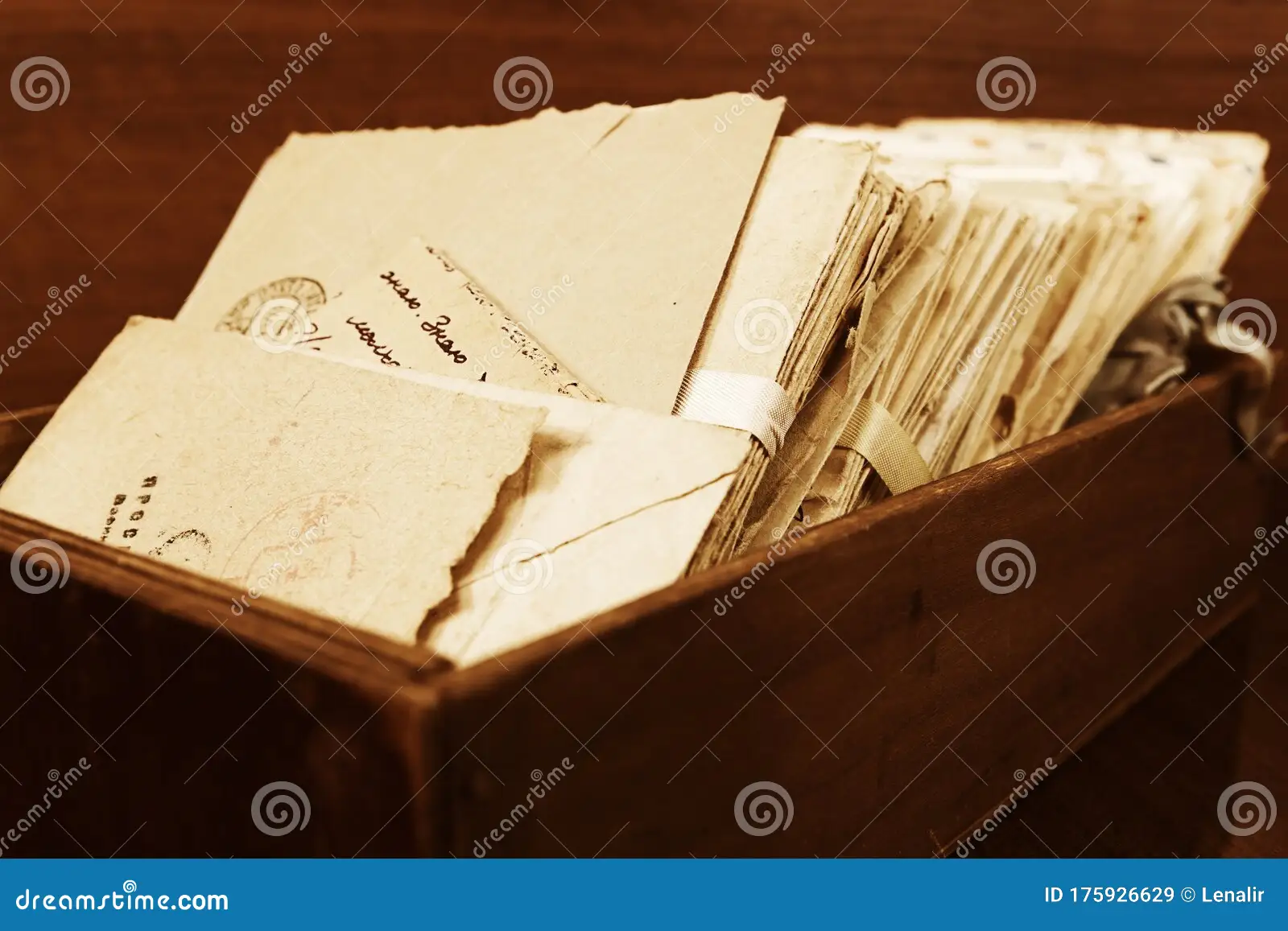 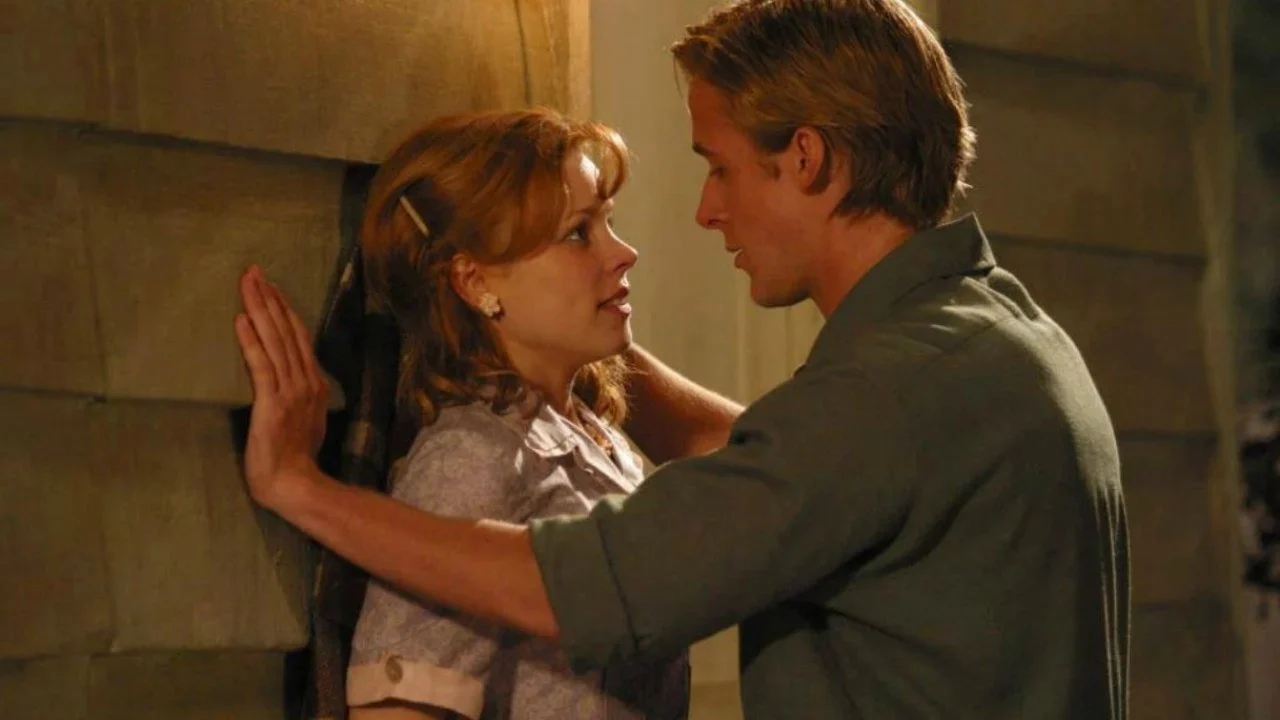 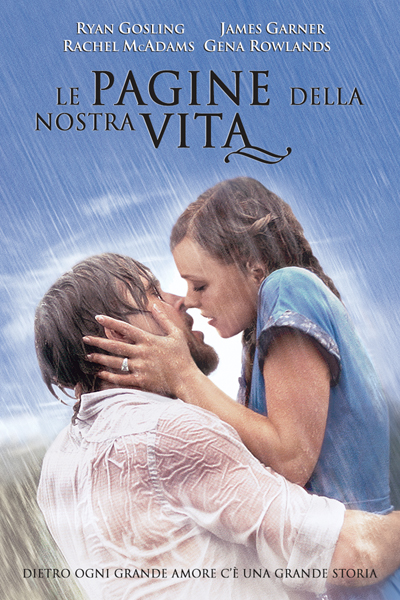 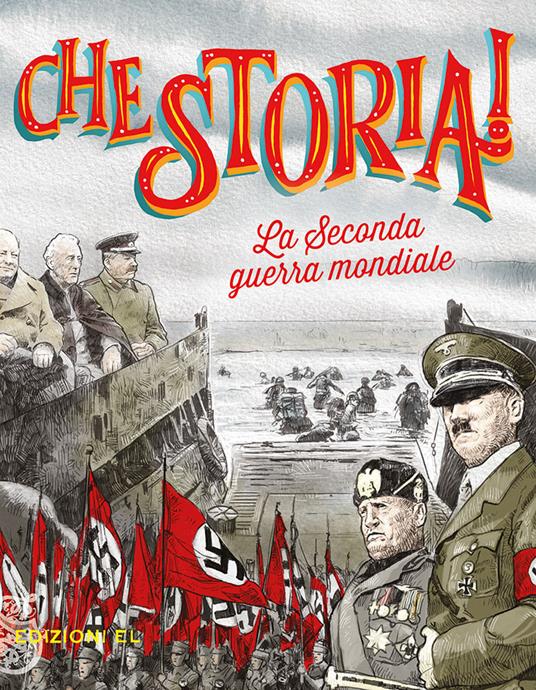 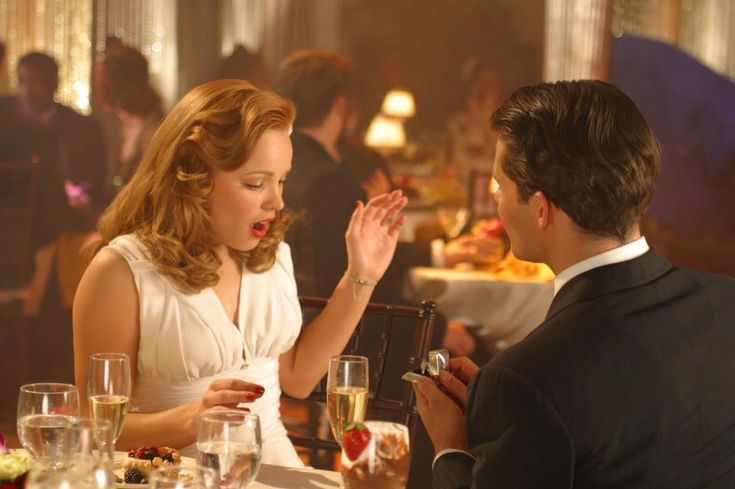 Allie a cena con il facoltoso avvocato l'avvocato Lon Hammond Jr.
…stessa foto a ruoli rovesciati.
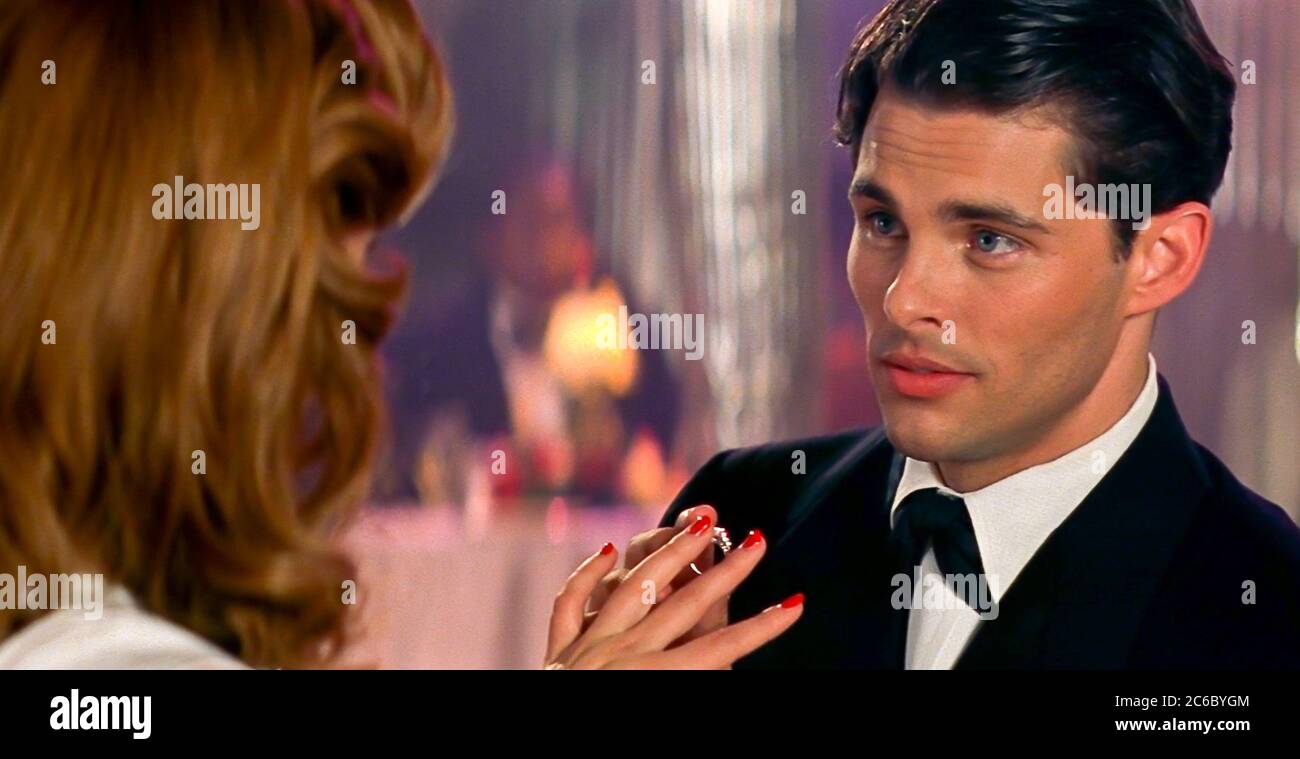 Lon e Allie in giro a cavallo.
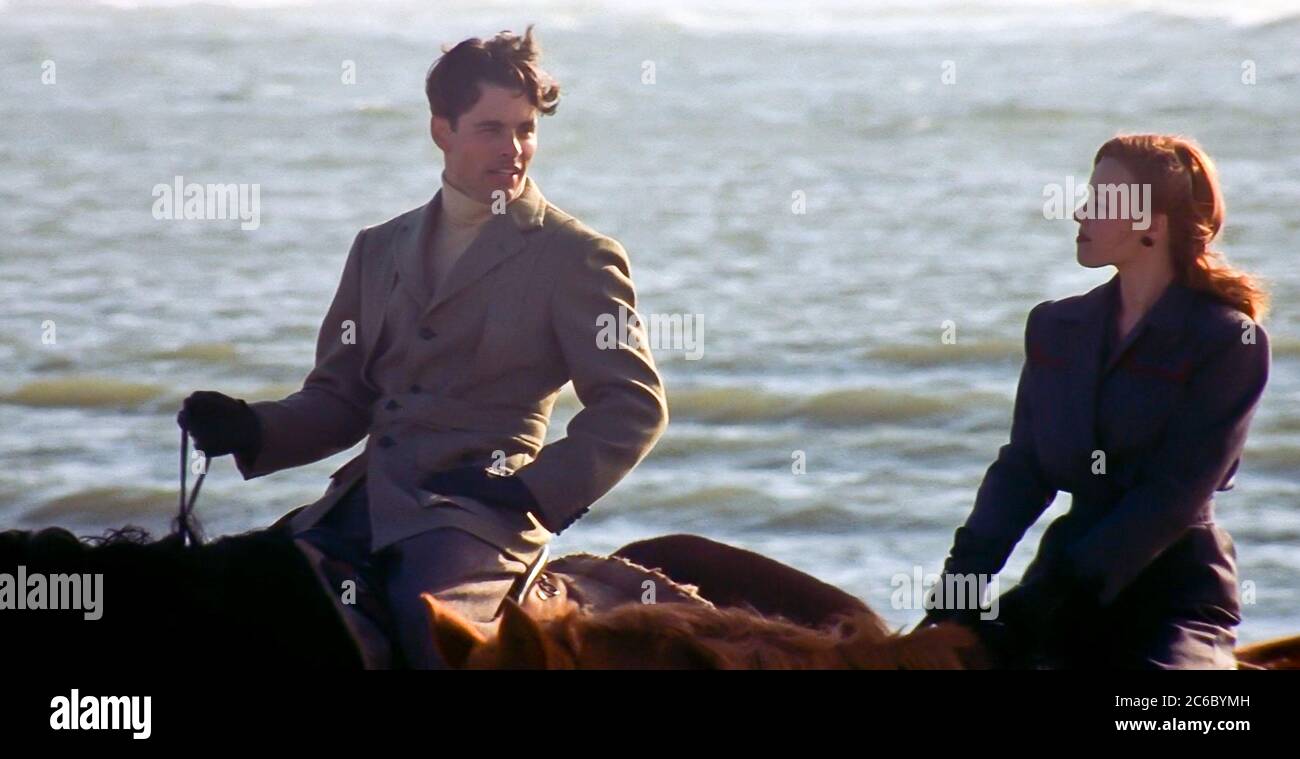 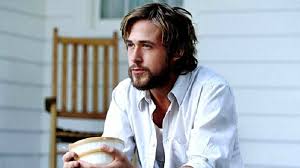 Noah Calhoun,l’attore Ryan Gosling.
La grande casa colonica abbandonata vicino al fiume Brices Creek..
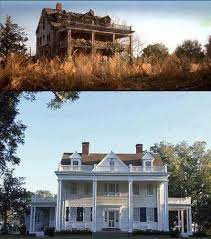 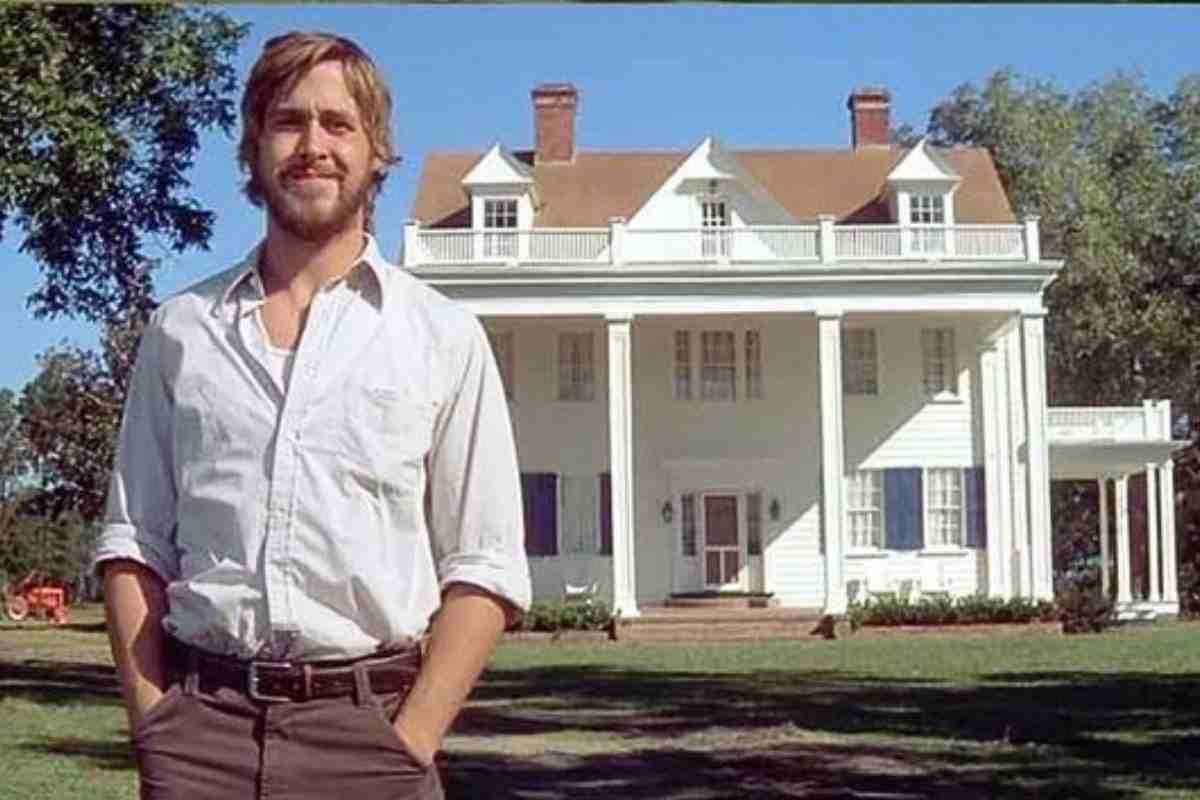 Noah posa orgoglioso davanti alla casa dopo il restauro.
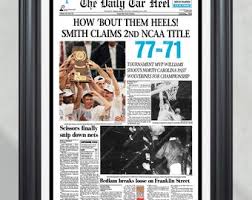 La cover di un giornale locale del North Carolina.
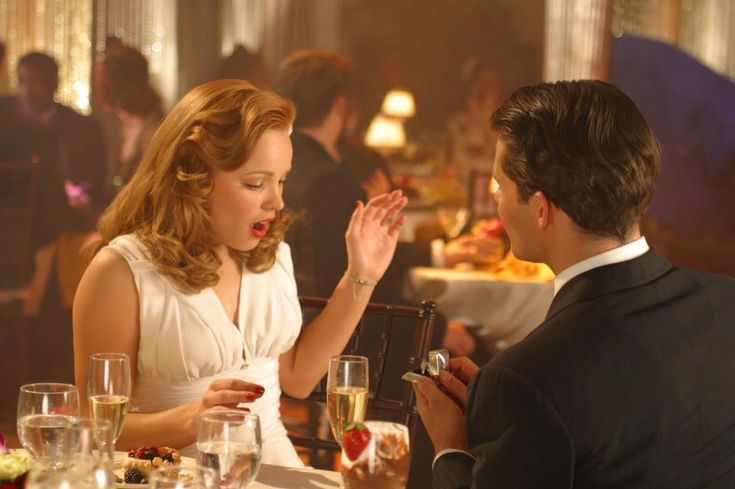 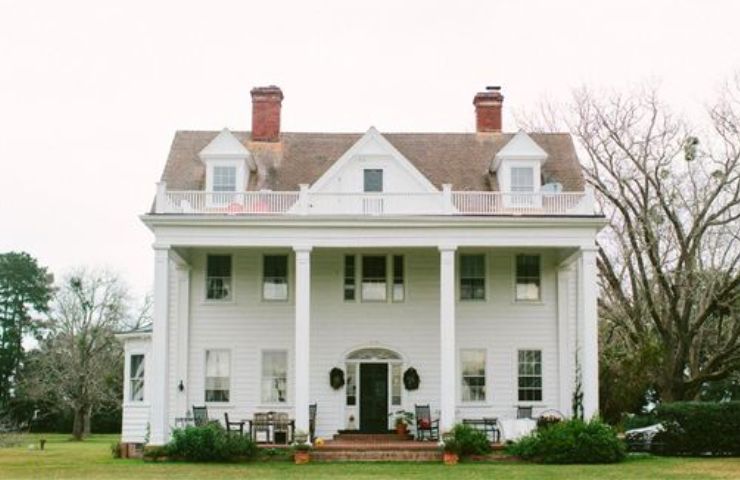 Villa di Martins Point Plantation, una delle location del film.
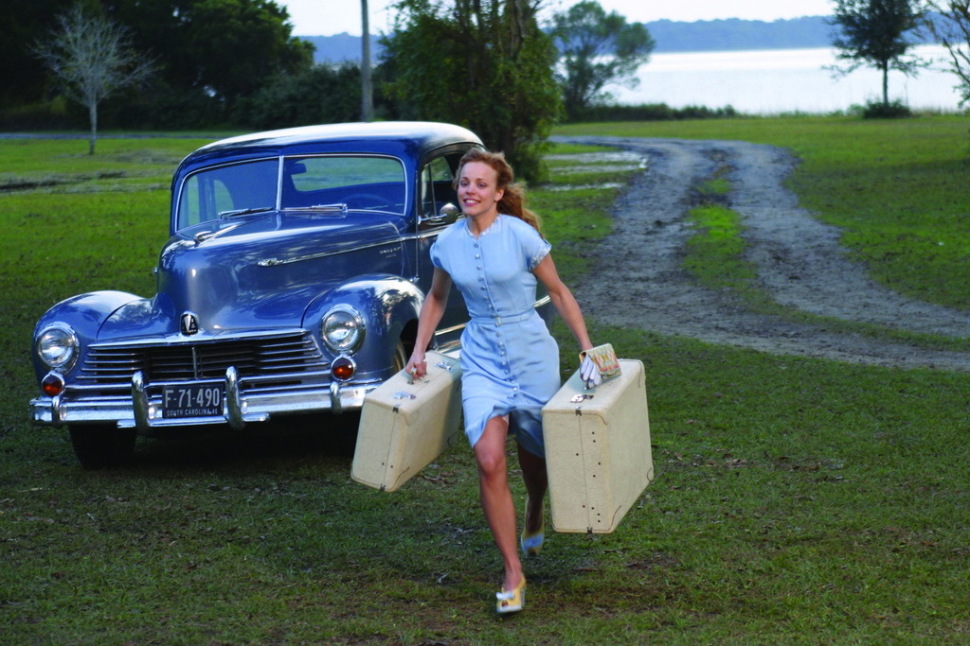 Allie torna a New Ber da Noah.
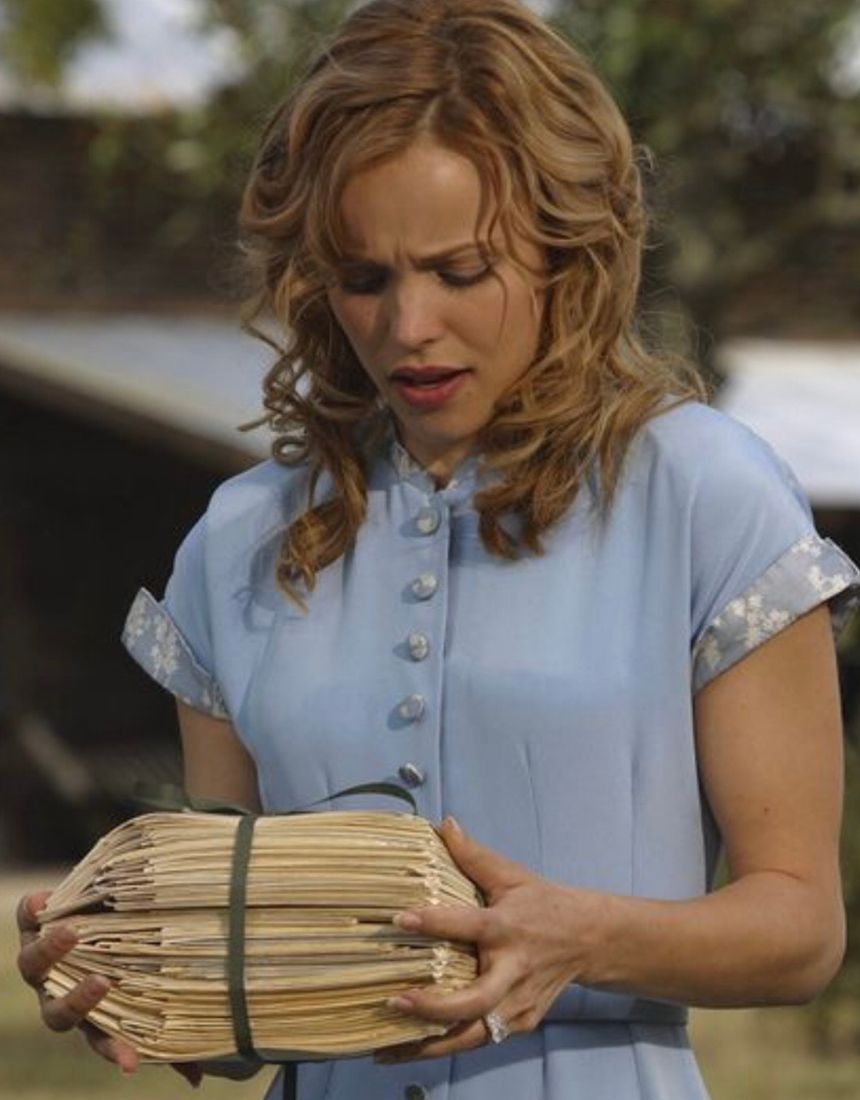 Allie col plico delle lettere di Noah.
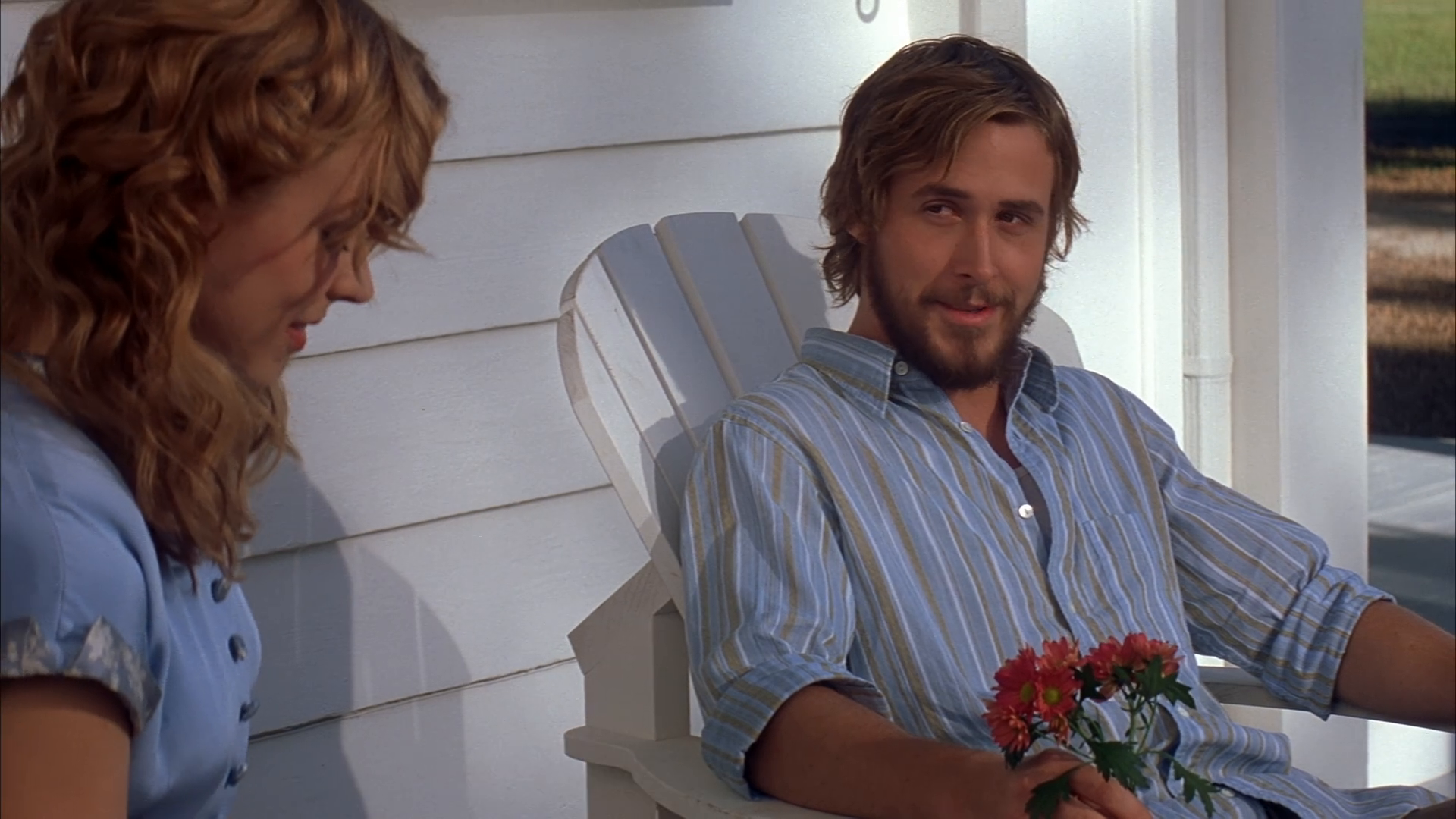 Allie e Noah seduti sotto la veranda della casa restaurata.
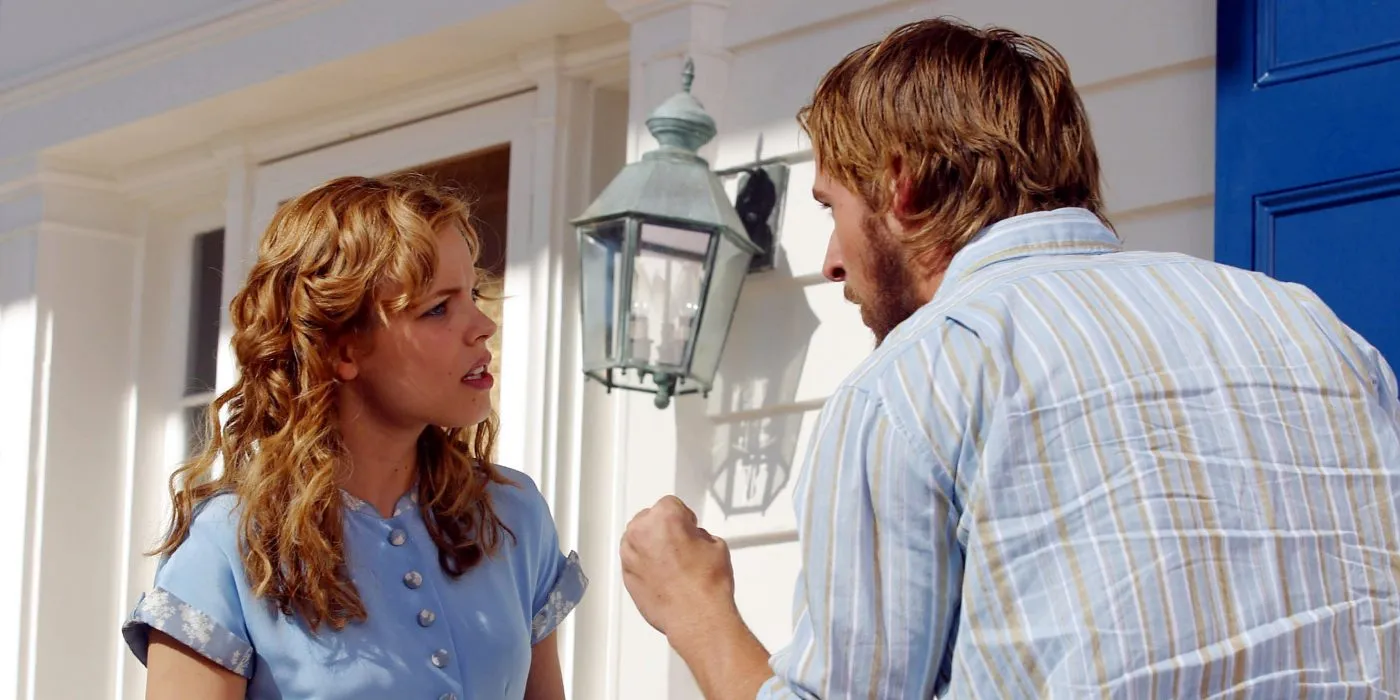 …scambio animato fra i due.
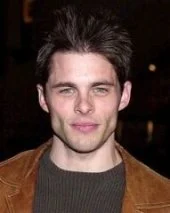 Il facoltoso avvocato Lon Hammond Jr.l’attore James Marsden.
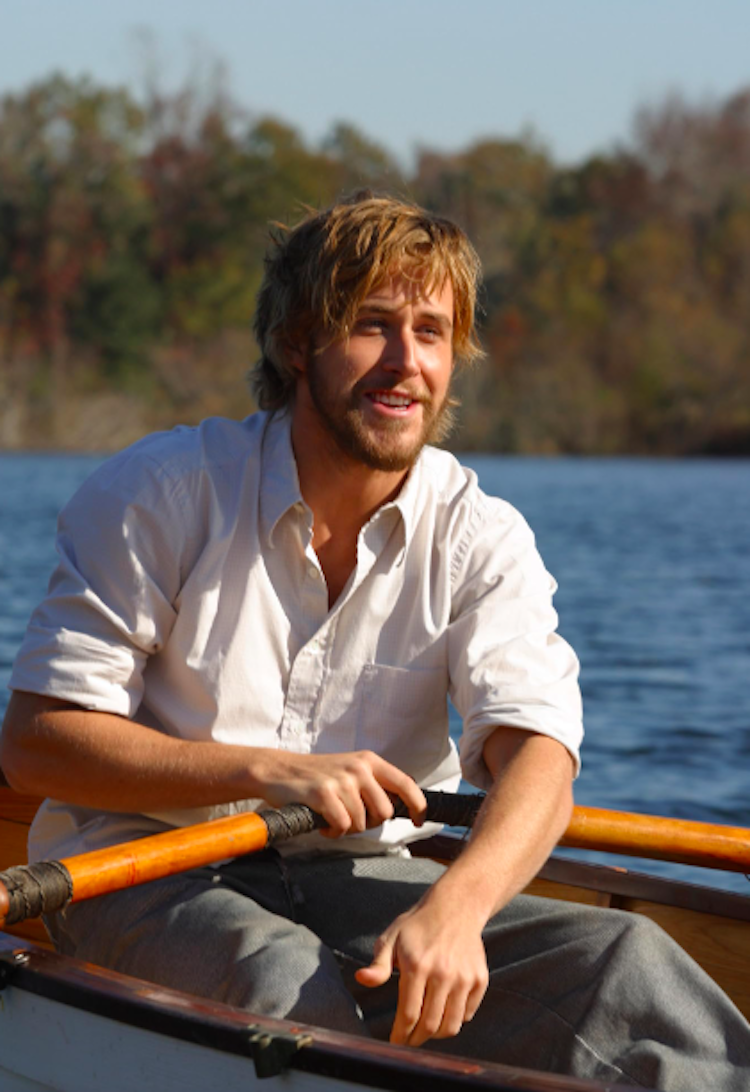 Noah in barca sul fiume Brices Creek.
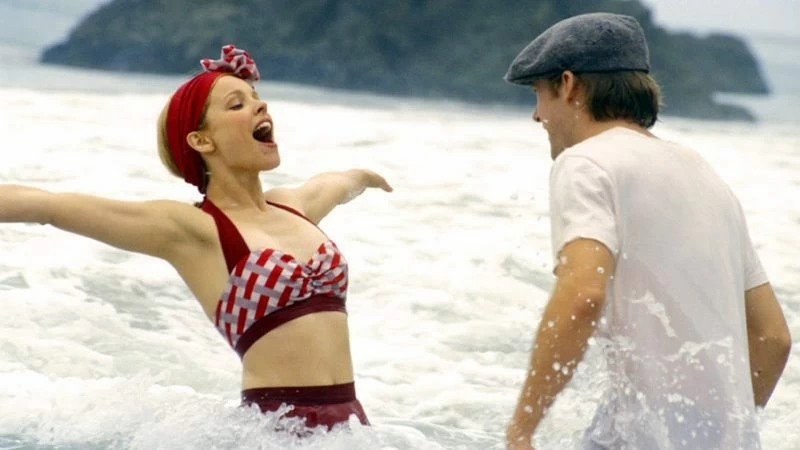 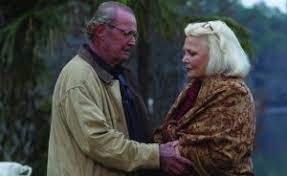 Noah Calhoun, l’attore James Garner, e Allison Hamilton, l’attrice Gena Rowlands, anziani nella casa di riposo.
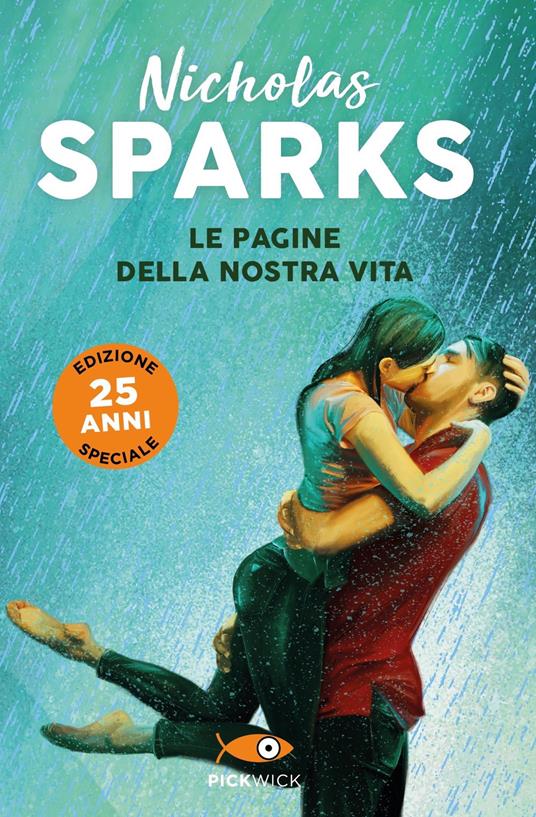 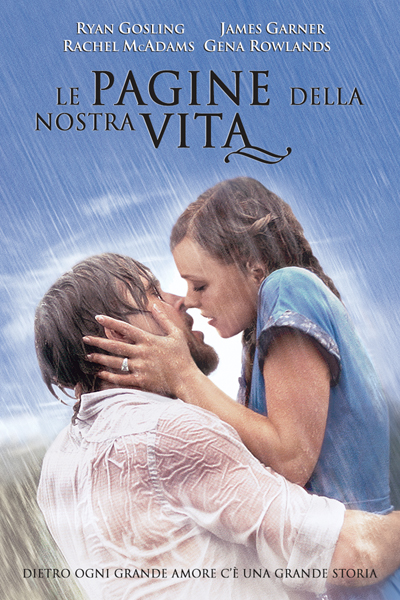 GRAZIE
Alla prossima
Giovedì, 6 marzo 2025

“MODIGLIANI. 
L’ULTIMO ROMANTICO” 
di Corrado Augias, 1999.